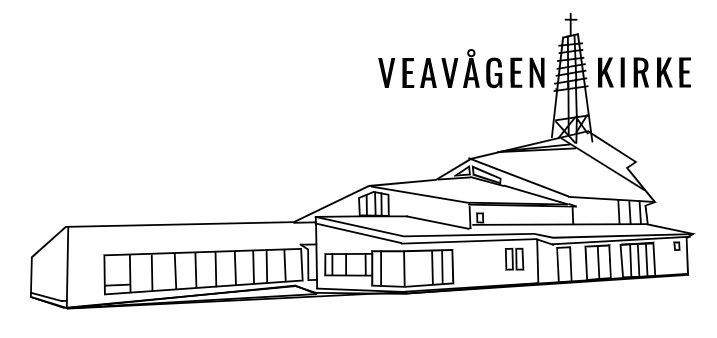 Presentasjon av årsregnskap og budsjett2022
[Speaker Notes: En stor del av disse inntektene er knyttet til det fantastiske arbeidet med minnesamlinger i kirken. Dette generer gode utleieinntekter.]
[Speaker Notes: Differanse inntekter 2021 vs 2022: 531KDifferanse utgifter 2021 vs 2022: 895K]
[Speaker Notes: Av et underskudd på kr 202 000,- skal det trekkes fra 35 000,- som ligger på bundet fond, som skal brukes ifbm kaffebarprosjektet (øremerkede midler.)

Reelt underskudd havner derfor på kr 167 000,-. I underskuddet ligger det et merforbruk på kr 83K i lønnsutgifter, ut fra budsjettert sum for 2022.

Administrasjonsleder ble lønnet 20% av menigheten fra jan 22-aug 22. Denne lønnsposten ble overtatt av KKF fra august 2022. Det vil si at vi bruker 80K mindre i lønnsutgifter i 2023 = ca merforbruket på 83K.

For øvrig skyldes økte lønnsutgifter 20% 3-årig prosjektstilling for BU-arbeider/diakonimedarbeider.


Hvis man trekker fra merforbruk på lønnsutgifter fra totalunderskuddet på 167 000,-, får man et merforbruk på kr 84 000,-.

I grove trekk skyldes det resterende merforbruket blant annet investering og oppgradering av eksisterende mikrofoner/sendere/lyd/lysanlegg som var modent for utskifting. I tillegg har vi hatt et høyere aktivitetsnivå i 2022 versus 2021 som har medført større utgifter knyttet til aktivitetsrelatert forbruk.]
[Speaker Notes: Konsulenttjenester: Knyttet til frivillighetskonferanse, barnefestivalen, arrangementer.

Medarbeiderfest/kurs: Spesielt for 2022.

Lønnskostnader: Desidert største utgiftspost.

Honorar, teknikere, musikere: Knyttet til arrangementer, samt noe knyttet til teknisk drift av Veavågen kirke.

Aktivitetsrelatert forbruksmateriell: Mat, forbruksmateriell.

Inventar og utstyr: Oppgradering av eksisterende utstyr, samt investering av nytt utstyr. Kirken er nå 14 år gammel og en del av utstyret begynner å bli modent for utskifting.]
Større Investeringer 2022
Utstyr til kaffebarprosjektet.
Investering av nytt lysutstyr/lysstyring.
Oppgradering/utskifting av teknisk utstyr – lyd.
Kunstig juletre
Noter til regnskap 2022 – avvik fra budsjett
Samtlige inntektsposter er nesten dobbelt så store som budsjetterte tall, utenom fast givertjeneste og utleieinntekter. Fast givertjeneste er stadig økende, men ennå ikke på 500K som vi har budsjettert for. Utleieinntekter er også høyere enn hva vi har budsjettert for i 2022.
1110 AKT.FORBRUKSMATERIELL: Merforbruk på kr 53 000,-. Skyldes økt aktivitet, som motpost er også inntekter knyttet til «kjøp av forbruksmateriell» økt (1610,1611,1620).
1115 WEEKEND/TUR: Går i null med inntekter fra motpost 1615 EGENBETALING LEIR, samt 1870 TILSKUDD FRA ANDRE.
1150 OPPLÆRING/KURS: Merforbruk på kr 30 000,-. Her skal noe midler tilbakebetales fra KKF ifbm. Kurs/utdannelse av ansatte.
Noter til regnskap 2022 – avvik fra budsjett
1195 AVGIFTER, GEBYRER, LISENSEN: Merforbruk på ca 15K. Skyldes ekstra utgifter til NAMU menighetsutvikling, tegneprogram archicad ifbm kirkeparkprosjekt/kaffebarprosjekt.
1200 INVENTAR OG UTSTYR: Merforbruk på kr 92 000,-. Av disse er 35 000,- knyttet til kaffebarprosjektet (dekkes av tilskudd fra DNK fra bundet fond , resterende overforbruk knyttes til investering/oppgradering av gamle sendere, lydutstyr, mikrofoner osv, samt innkjøp av kunstig juletre.
1270/1272 KONSULENTTJENESTER/HONORAR MUSIKERE: Utgifter på hhv 130 000,- og 133 000,-. Disse utgiftene knyttes hovedsakelig til arrangementer med inntekter som dekkes inn av motpost 1610 BETALING FRA DELTAKERE og 1620 ARRANGEMENTSINNTEKTER. Jo mer arrangementsaktivitet, jo mer inntekter/utgifter på disse postene.
Noter til regnskap 2022 – oversikt over egenkapital pr 31.12.22
Sparekonto: 844 000,-
Disposisjonsfond: 1 224 000,-
Disposisjonsfond sang og musikk: 50 000,-
Disposisjonsfond barnefestivalen 58 000,-
Bundet fond 35 000,- (tilskudd fra OVF midler, betales ut til kaffebarprosjektet.)
Bundet fond kaffebarprosjektet: 26 000,-